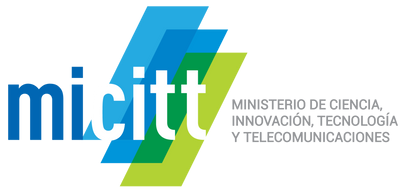 CONSEJ    OS DE
CIBERSEGURIDAD
P   ARA NAVEGAR EN
LA WEB
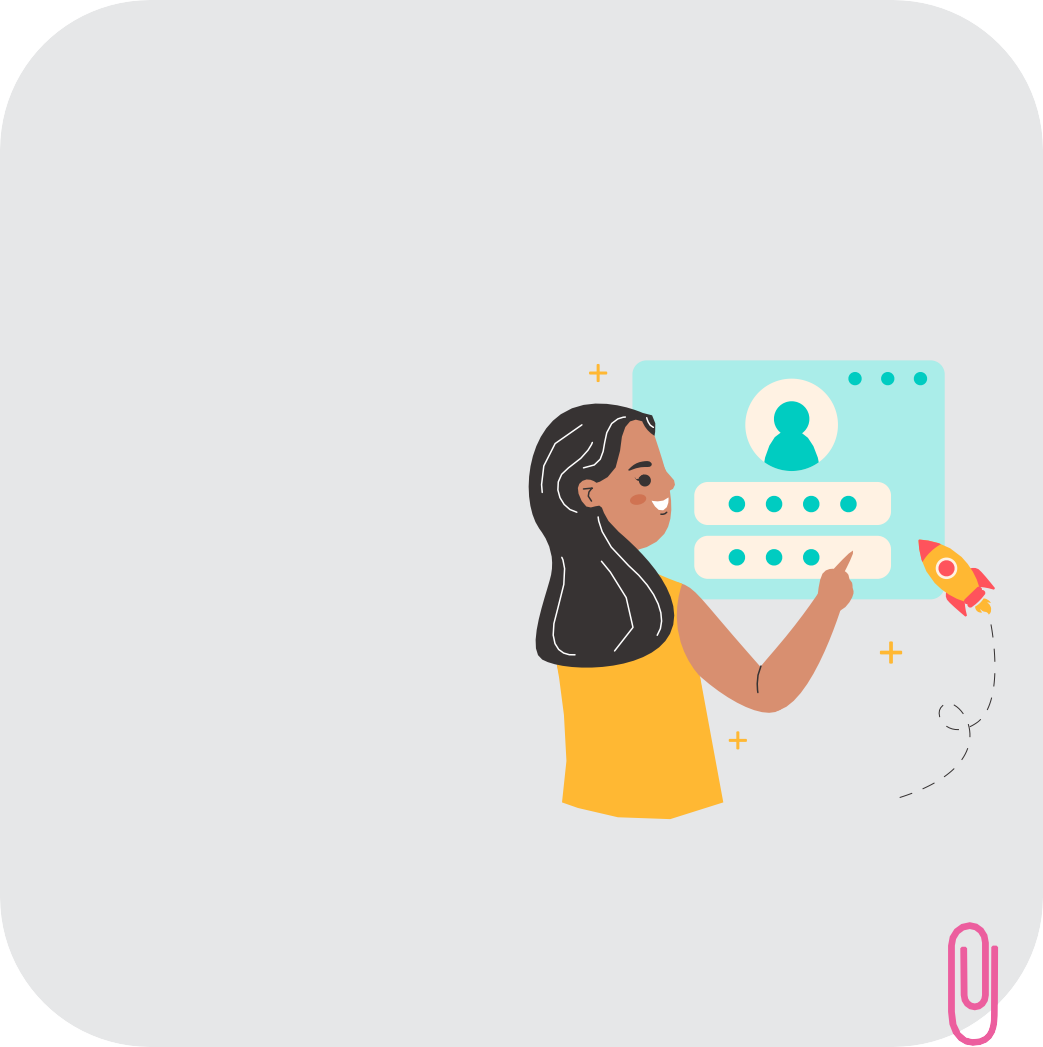 EVITA EXPONER DEMASIADA INFORMACIÓN  PERSONAL O DATOS SENSIBLES EN REDES SOCIALES
NO FACILITES DATOS SENSIBLES COMO CLAVES, CONTRASEÑAS,  TARJETAS, TOKENS, CÓDIGOS DE SEGURIDAD Y DEMÁS DATOS  PERSONALES
Limita la cantidad de  información personal que  compartes en redes  sociales, como tu fecha de  nacimiento, dirección o  nimeros de teléfono.
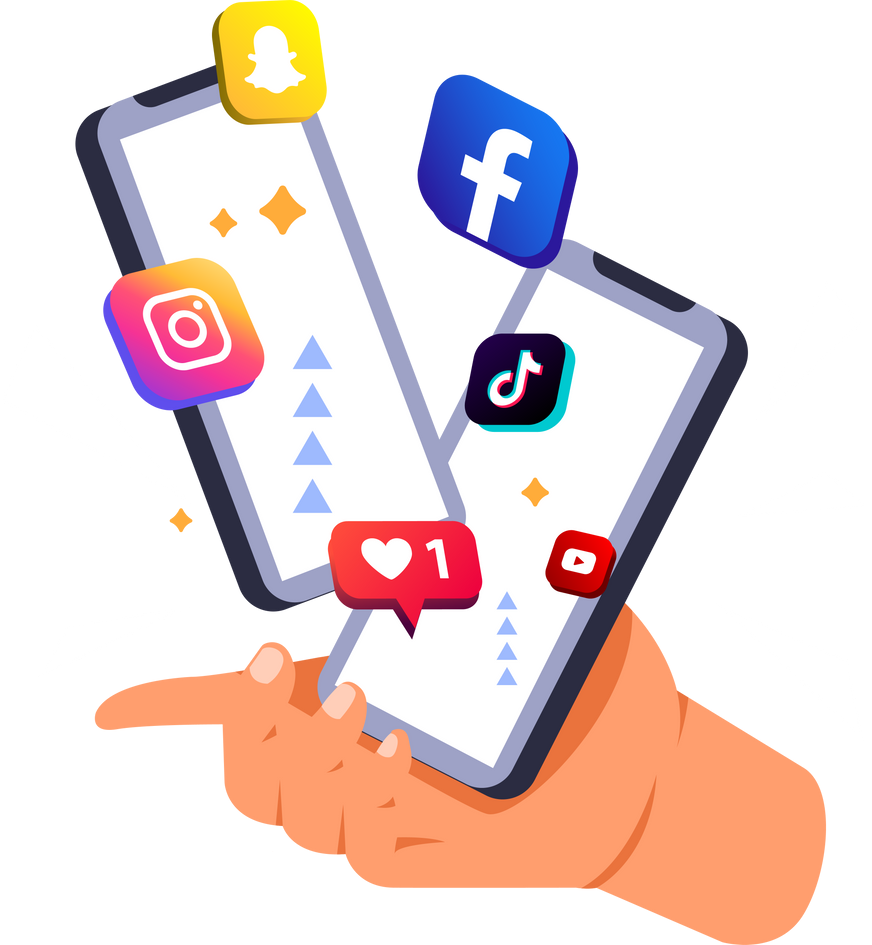 Mantén tus datos personales y  financieros protegidos.
Cuanta menos información compartas, menor será  el riesgo de que se utilice de manera  malintencionada.
No compartas información confidencial a  través de sitios web no seguros o correos  electrónicos no verificados.
Más información
csirt@micitt.go.cr
www.micitt.go.cr
(506) 2539-2200
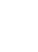